Интернет и миссия
Тихоокеанское Объединение церквей евангельских христиан-баптистов
Интернет и миссия
Мало, кто в славянском обществе, в том числе, в Америке, связывают между собой служения ИНТЕРНЕТ  МИССИЯ
И напрасно…
Интернет и миссия
На вебсайтах в интернете можно собрать гораздо большую аудиторию, чем где-либо на евангелизационном собрании
Эта евангелизация стоит очень малых денег, но, как и все другие служения, требует посвященность
Интернет и миссия
Общеизвестные факты:
Признаки второго пришествия почти все, за исключением всего лишь некоторых, исполнились или находятся в стадии исполнения
Интернет и миссия
Общеизвестные факты:
Недостигнутых народов еще очень много
Миссионеров для достижения этих народов совершенно недостаточно
Интернет и миссия
Писание говорит: «И проповедано будет сие Евангелие Царствия по всей вселенной, во свидетельство всем народам; и тогда придет конец.» Мф. 24:14
Интернет и миссия
Значит ли это, что наша неспособность охватить все народы Евангелием в короткий срок, задержит пришествие?
Интернет и миссия
ВОЗМОЖНО И НЕТ!

У Бога все идет по расписанию!
Интернет и миссия
Достижение народов Евангелием «во свидетельство» возможно и без посылки к этим народам миссионеров!
Интернет и миссия
Каким образом?

ИНТЕРНЕТ!
Интернет и миссия
Интернет – одно из быстро развивающихся средств распространения информации
Интернет и миссия
Интернет 
– содержит и перемещает неисчислимый объем информации
Интернет и миссия
Интернет–информация,содержащаяся в нем,в секунды доступна пользователю в любой точке земного шара
Интернет и миссия
Исследователи считают, что интернету принадлежит будущее в 
Образовании
Теле- радио- и других коммуникациях 
В сфере обслуживания и торговле
Интернет и миссия
Информационный суперхайвей – так иногда называют Интернет

Термин information superhighway или infobahn родился в 1990-ые годы
Интернет и мы
Так люди пытались себе представить этот
суперхайвей
Интернет и миссия
Охват сетью интернета всего земного шара и рост пользователей интернетом в настоящее время происходит исключительно быстро
Интернет и миссия
Статистика роста количества пользователей интернетом
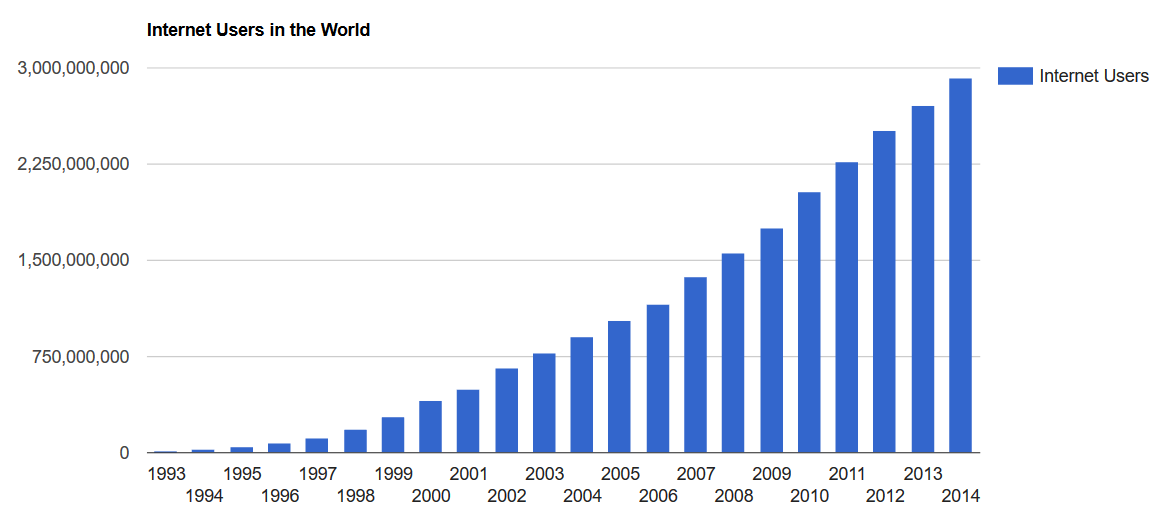 Интернет и мы
За 10 лет:
Количество пользователей выросло с  14,161,570 до 3,230,600,307 – каждый второй житель земли.Увеличение - почти в 230 раз!
Интернет и миссия
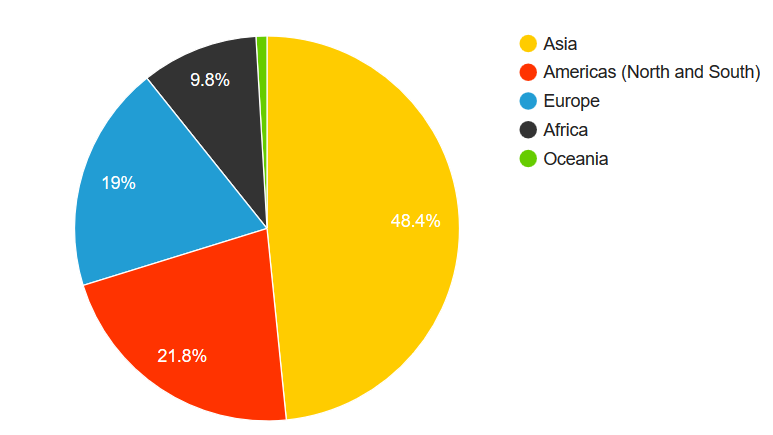 Количество пользователей интернетом особенно быстро растет среди мало-достигнутых Евангелием народов
Интернет и миссия
Как люди выходят в сеть Интернета?
Через компьютеры
Через мобильные телефоны
Через iPhone, iPad, iPod
Интернет и миссия
Рост количества мобильных телефонов в мире и пользования ими:
7 миллиардов подписчиков – 95% населения (май 2014)
Наибольший рост: Китай, Индия
98% подписчиков имеют выход в интернет
Интернет и миссия
Наиболее посещаемые вебсайты в мире:
Google
Facebook
YouTube
Интернет и миссия
Количество пользователей YouTube 
Более 1 миллиарда 
Увеличился на 25% за последние 8 месяцев. 
Охват:
70% стран
76 языков
Интернет и миссия
Рост количества пользователей Facebook в течение 7-ми лет:
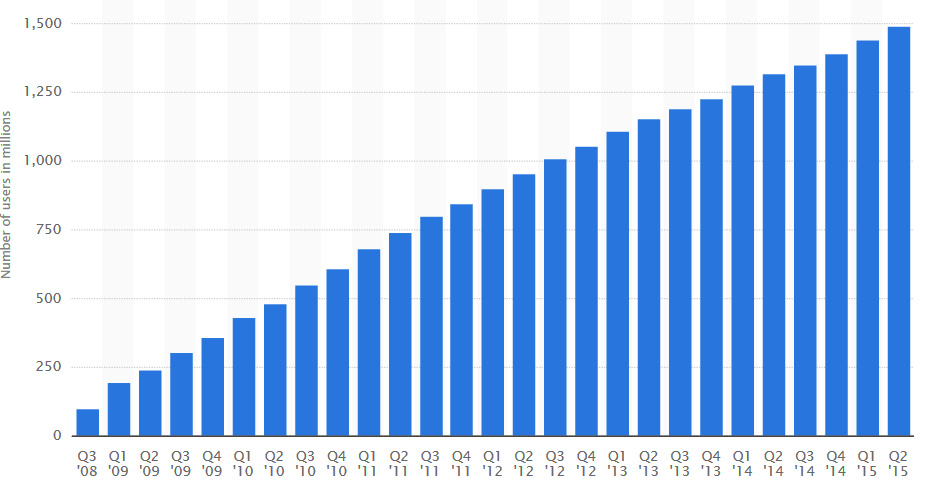 Интернет и миссия
Как мы можем видеть, Интернет – информационный суперхайвей – наиболее быстрый способ распространения любой информации, включая Благую весть Евангелия.
Интернет и миссия
И благодаря интернету, Благая весть может быть донесена, практически, в любую точку земного шара!
Интернет и миссия
Но почему тогда так мало людей используют ИНТЕРНЕТ в миссионерских целях?
Несколько причин…
Интернет и миссия
Во многих славянских церквах пастора, от которых зависит все, что происходит в церкви, мало знакомы или совсем не знакомы с возможностями интернета
Интернет и миссия
Для создания вебсайтов нужны специалисты, которых в наших церквах нет или их недостаточно привлекают к данному служению
Интернет и миссия
В интернете нет готовой аудитории, которая сразу же появилась бы на христианских вебсайтах – ее надо завлекать!
Только 2% любого населения сознательно ищет Бога – это относится и к интернету
Интернет и миссия
Дополнительные проблемы:
Большинство христианских вебсайтов:
Создаются для самих христиан
Используют «христианский жаргон», непонятный для неверующих
Интернет и миссия
Для евангелизации через интернет:
Нужны специальные вебсайты
Содержание вебсайтов должно быть написано не проповедниками, а журналистами
Использование «христианского жаргона» - недопустимо
Интернет и миссия
Содержанием вебсайта должно быть не то, что интересует нас, а то, что интересно людям, которых мы хотим достигнуть
Иметь на вебсайтах чаты и форумы и общаться с людьми через них
Интернет и миссия
КАК ЦЕРКВИ НАШЕГО ОБЪЕДИНЕНИЯ ИСПОЛЬЗУЮТ ИНТЕРНЕТ- ЭТОТ СОВРЕМЕННЫЙ ИНСТРУМЕНТ ЕВАНГЕЛИЗАЦИИ?
Интернет и миссия
К СОЖАЛЕНИЮ,
Во многих наших церквах нет не только евангелизационных вебсайтов, но и просто церковных!
Интернет и миссия
Общее количество церквей в Объединении – 36
Из них:
Имеют вебсайт – 21 церковь – 58%
Имеют Фейсбук – 12 церквей – 33%
Имеют канал на YouTube: 10-15%
Интернет и миссия
Трансляция служений через вебсайт – 14 церквей – 39%
Посещаемость трансляции – от 20 до 60% от численности членов церкви
Коммуникация с посетителями через вебсайт – 0%
Интернет и миссия
Многие из существующих церковных вебсайтов очень старые
Информация на вебсайтах почти не обновляется
На вебсайтах нет информации, которая заинтересовала бы людей, не только неверующих, но и верующих
Большинство вебсайтов – скучные!
Интернет и миссия
ПОЧЕМУ ТАКАЯ СИТУАЦИЯ?
Незаинтересованность в развитии этого служения руководства церкви
Отсутствие соответствующей пропаганды служения через интернет
Отсутствие людей, посвященных этому служению
Интернет и миссия
Хотите ускорить достижение народов Благой вестью – работайте в интернете:
Создавайте церковные и евангелизационные вебсайты
Имейте страницы на Фейсбук и проповедуйте через них
Интернет и миссия
Ведите трансляцию служений через свои вебсайты
Ставьте христианские записи на YouTube
Ведите миссионерскую работу на форумах и чатах
Интернет и миссия
Создавайте церковные чаты и форумы, зазывайте туда людей и общайтесь с ними
Проповедуйте через Скайп
Интернет и миссия
Во что обходится создание и содержание вебсайта:
Разработка вебсайта (если нет своих специалистов) - $500 - $700
Регистрация названия вебсайта: $15 в год
Стоимость хостинга: $2-10 в месяц
Обслуживание: $10-20 в месяц
Интернет и миссия
Итого:
Первоначальные вложения - $700 - $1000 в первый год
Ежегодные затраты на содержание вебсайта: $150.00 - $200.00 (в год)
Что получаем: 
Выход на потенциальную аудиторию в десятки тысяч людей!
Интернет и миссия
С чего начать создание вебсайта:
Определитесь с целью вашего вебсайта
Решите, на какую аудиторию будет работать ваш вебсайт
Подумайте, что будет интересным для этой аудитории
Интернет и миссия
С чего начать создание вебсайта:
Познакомьтесь на интернете с вебсайтами подобного рода
Соберите и обработайте информацию для своего вебсайта
Опробуйте содержимое вебсайта на своих знакомых из той группы, на которую рассчитан ваш вебсайт
Интернет и миссия
Помните, что верующие люди ищут на церковном вебсайте:
Новости, информацию о церковных, межцерковных и других мероприятиях
Контактную информацию
Прямую трансляцию
Фотографии
Другую полезную информацию (статьи, видеозаписи проповедей, полезные ссылки)
Интернет и миссия
В отличие от верующих, неверующие:
Обычно, на христианских вебсайтах они ничего не ищут – там им скучно
Забредают на наши вебсайты случайно или же по рекомендации друзей
Их можно привлечь:
Интересными видео и аудио записями
Возможность пообщаться (форумы, чаты)
Интернет и миссия
С чего начать создание вебсайта:
Поищите в своей церкви дизайнера и веб-программиста
Если таковых в церкви не найдется, обратитесь в Объединение за помощью.
При подготовленном содержании, запустить вебсайт можно в течение одного месяца.
Интернет и миссия
Имея вебсайт:
Постоянно обновляйте на нем информацию
Поддерживайте к нему интерес посетителей – поднимайте и обсуждайте на вебсайте вопросы, интересные всем, а не только вам самим
Интернет и миссия
УСПЕХОВ ВАМ В ПРОПОВЕДИ ЕВАНГЕЛИЯ ЧЕРЕЗ ИНТЕРНЕТ!
Если вам нужна помощь  в разработке вебсайта, обращайтесь в Объединение по следующим адресам:
Email: pcsbaca@gmail.com, internet_ministry@pcsba.org
Phone: 916-716-2950